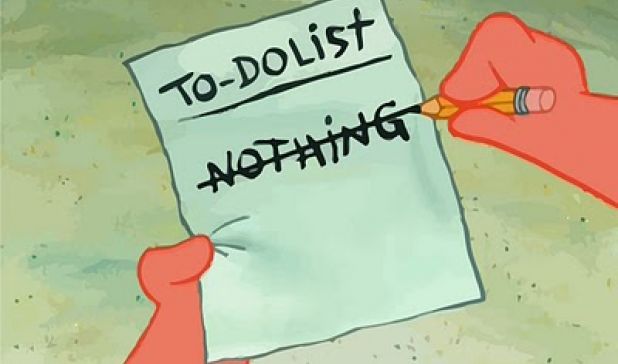 We are to be doing…
Scripture Reading Mt 7:21
Doing what God Authorizes
Verses to consider
Deut 12:32
1 Sam 15:22
Col 3:17
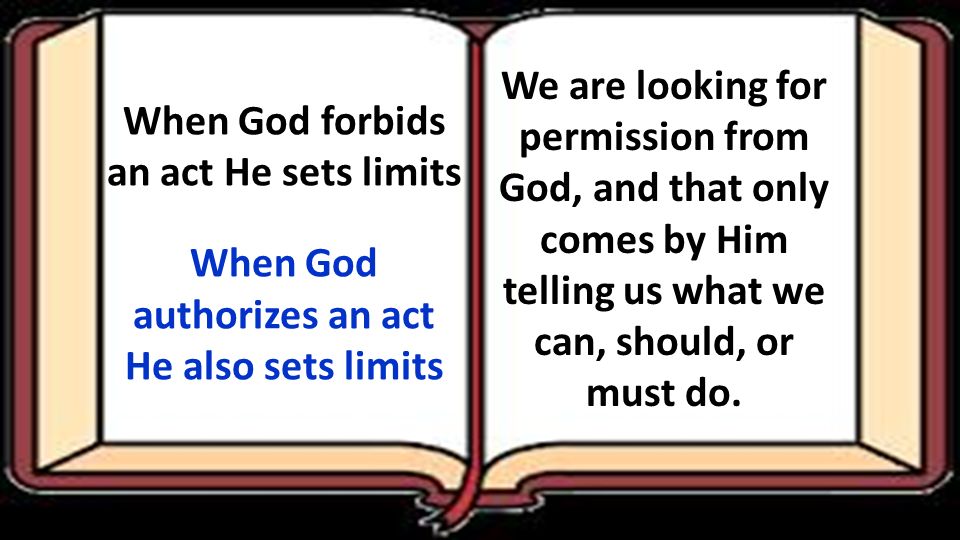 [Speaker Notes: Do not add to or take away from commands

“To obey is better than sacrifice”

Col 3:17 “17 And whatever you do in word or deed, do all in the name of the Lord Jesus, giving thanks to God the Father through Him.”]
Doing with a Proper Motive
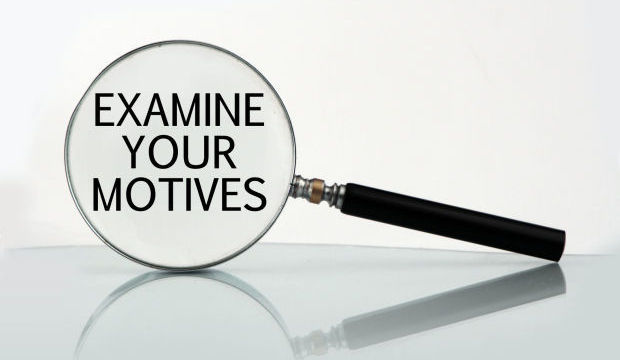 Verses to consider
Mt 5:14, 6:1-6
Phil 2:14-15
1 Pet 2:12
Doing According to our Ability
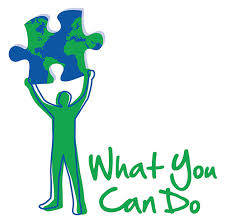 Verses to consider
Mt 25:15
Mk 14:1-8
Lk 21:1-4
Doing for God’s Glory
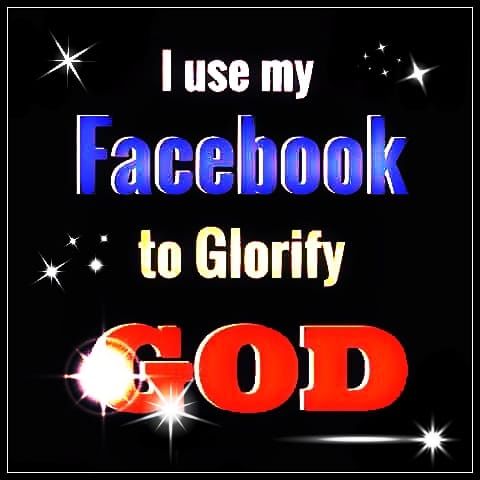 Verses to consider
Rom 15:5-6
1 Cor 10:31
1 Pet 4:11
Rev 4:11
Doing Now
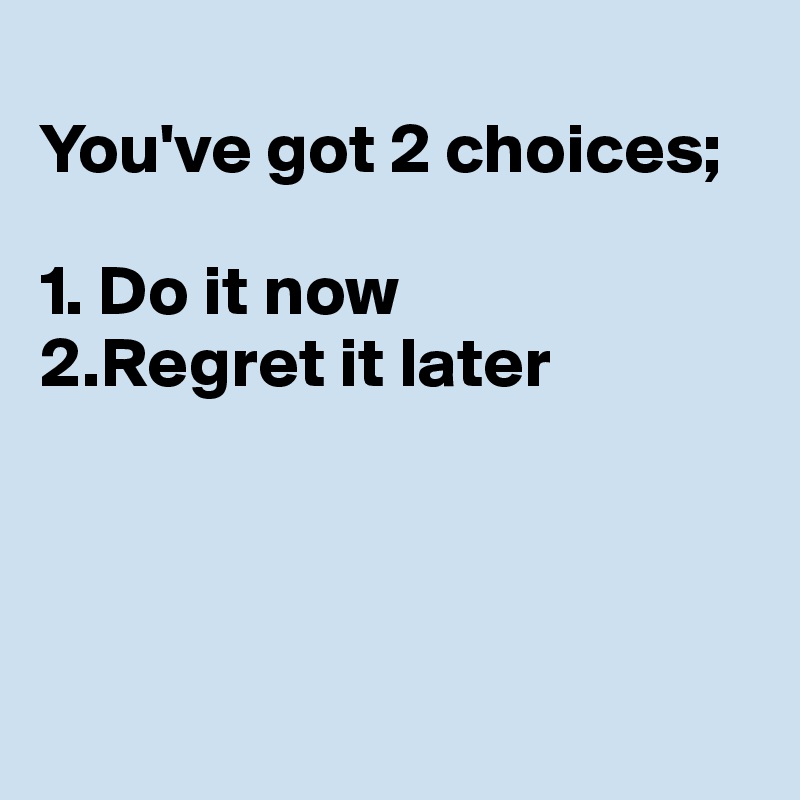 Verses to consider
Prov 27:1
Lk 12:16-21
Jam 4:13-17
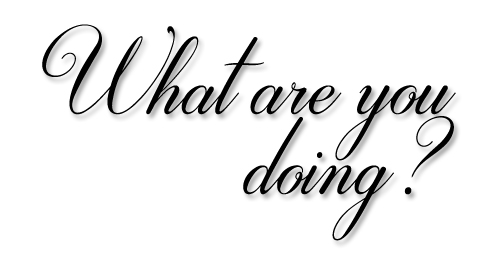